Opponent Modeling based on Action Table for MCTS-based Fighting Game AI
Man-Je Kim, Kyung-Joong Kim
Department of Computer Science and Engineering Sejong University, Seoul, South Korea
paper discussion
1
Construction of paper
Introduction
MCTS with opponent prediction
Experimental results
Conclusion
paper discussion
2
Introduction
paper discussion
3
Introduction
Instead of the random choice, they use an Action Table (AT) that holds the opponent's predicted actions to select the actions.

The environment is FightingICE.

It is a 2D fighting game used in competitions for the performance of fighting game AI.

Each game consists of three one-minute rounds.
paper discussion
4
MCTS with opponent prediction
paper discussion
5
MCTS with opponent prediction
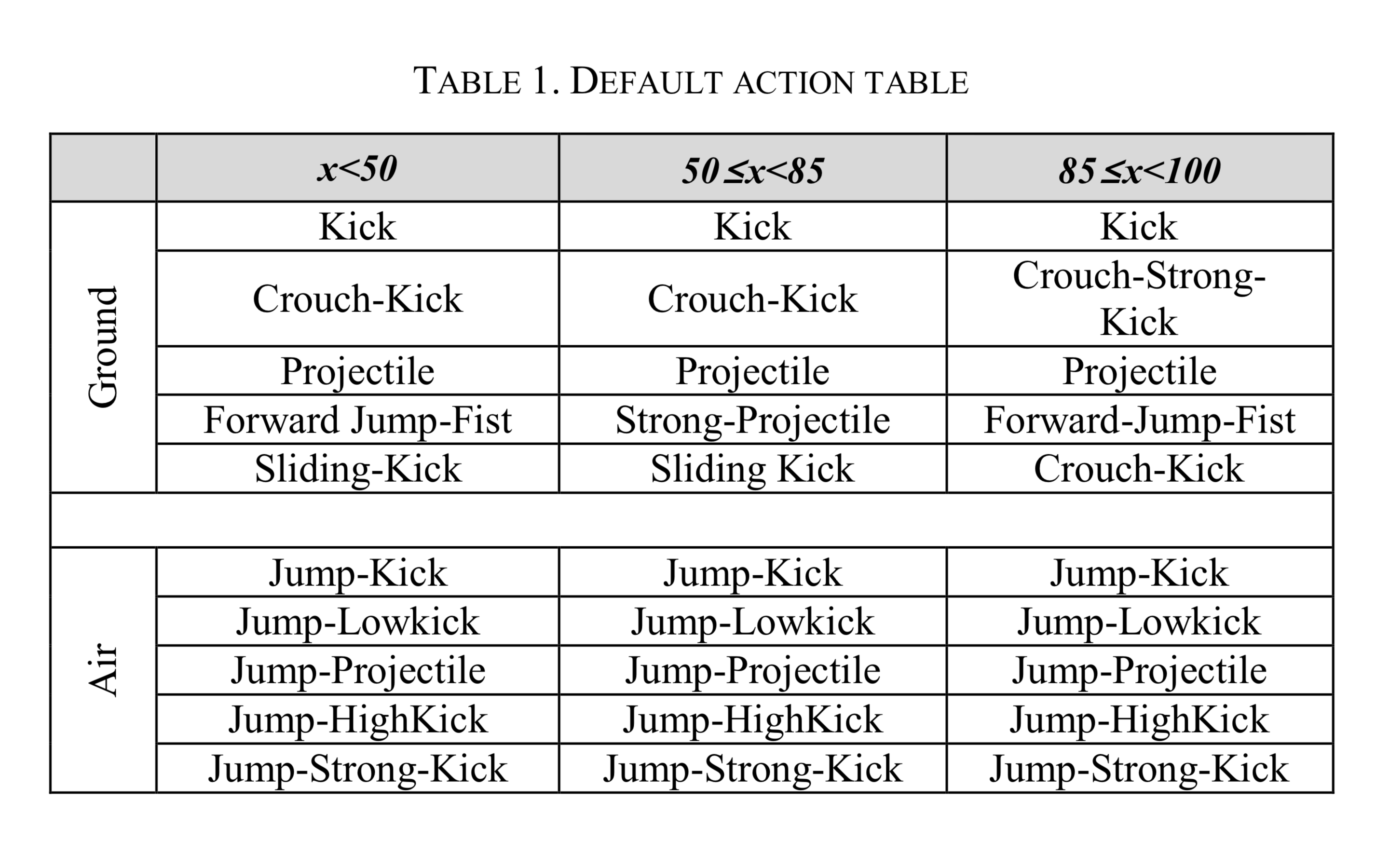 At the start of round 1, there is no information about the opponent, so AT cannot be created.
 Create a default AT based on the actions of the top three AIs of the 2015 AI competition.

Get the AI's actions via API, record the number of actions, and select five high-frequency actions for each condition.
x = distance
paper discussion
6
MCTS with opponent prediction
Play games using the five actions on AT to simulate MCTS.

After each round, select two opponent’s most frequent actions, and update AT
If the selected action is already in the current AT, move up one rank.
If not, replace it with the action of the lowest rank (least frequent).
High frequency
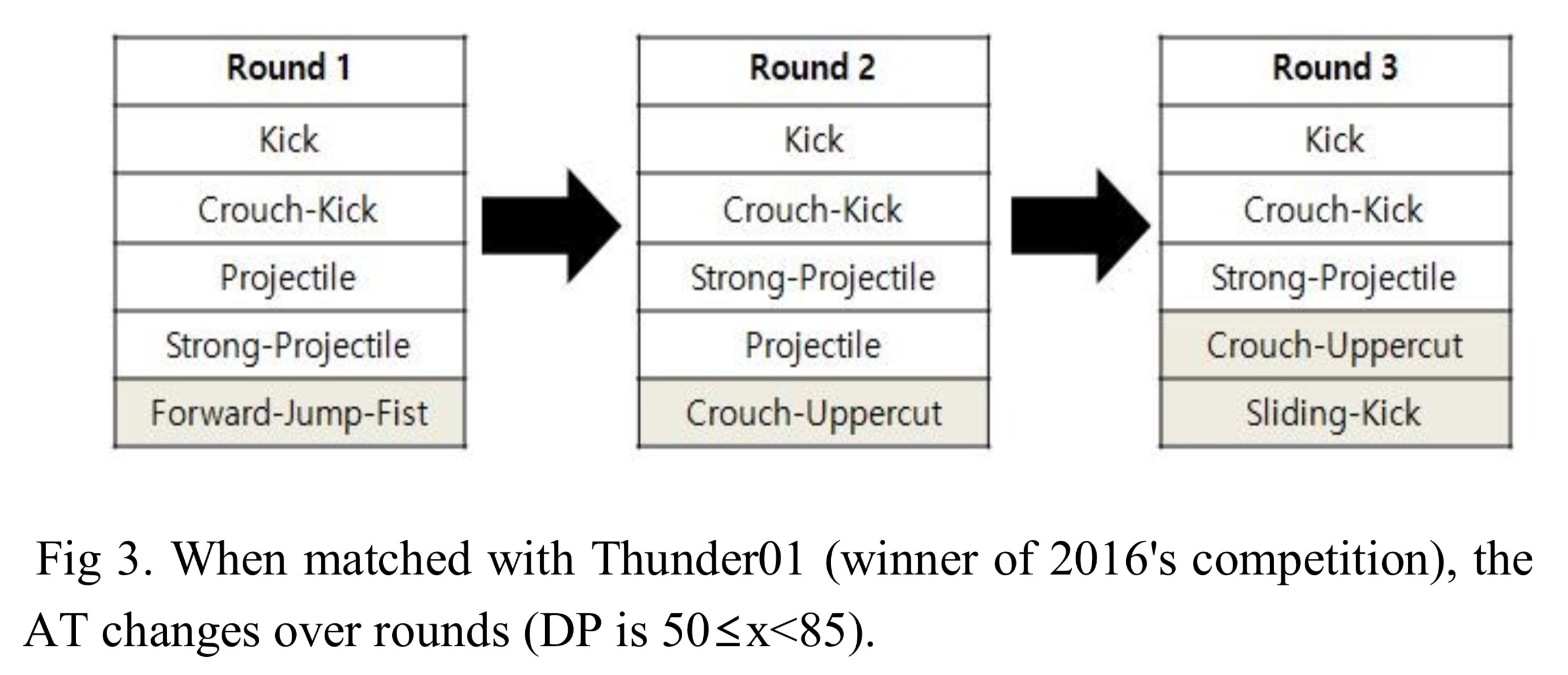 Low frequency
paper discussion
7
Experimental results & Conclusion
They played 200 games between the developed AI and each of the top three AIs from the 2016 competition and evaluated the AI’s performance based on the HP gaps.
HP gap = given damage – received damage

Winning rate
40% against Thunder01
76% against Ranezi
86% against Basic MCTS AI
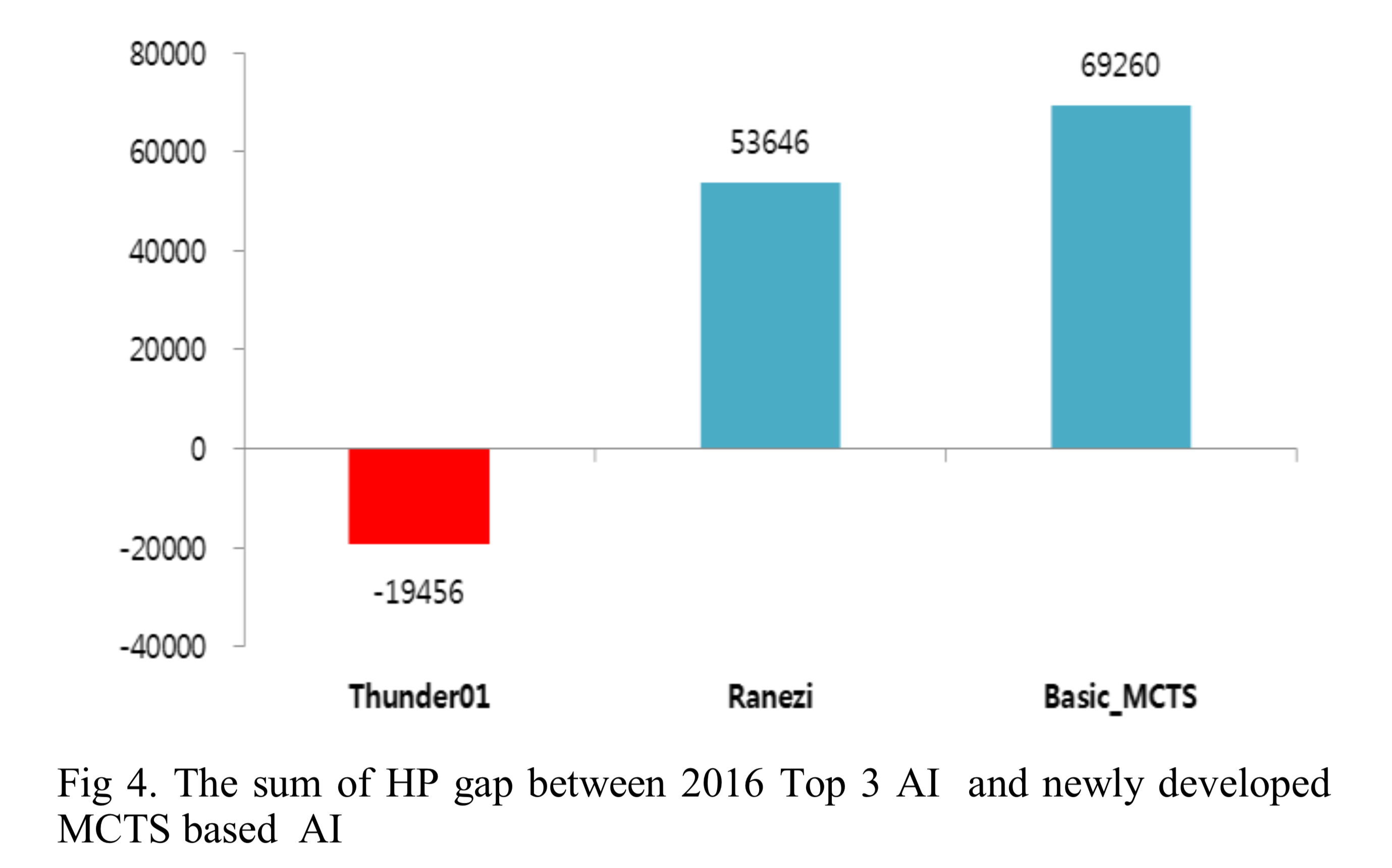 paper discussion
8
Experimental results & Conclusion
paper discussion
9
Thank you for listening!
paper discussion
10